A génexpresszió szabályozása
Biokémia II
2016
Wunderlich Lívius
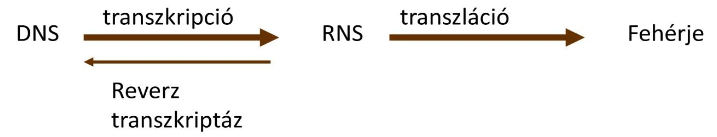 Óriási adathalmaz: Mi szabályozza,melyik részt használjuk? 

Ugyanaz az információ, mégis jelentős működési különbségek!
A genetikai információ nem változik a differenciáció során
(Néhány kivétel, pl. immunsejtek érése)
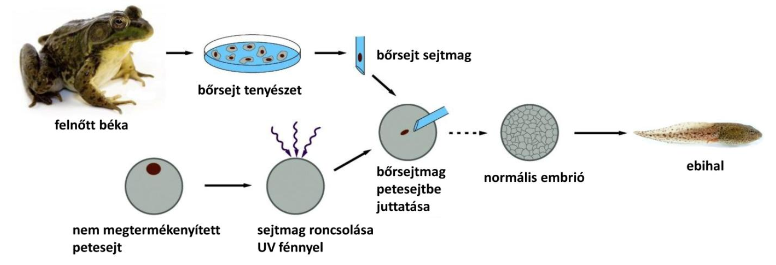 John Gurdon, 1958

Azóta emlősökön is hasonló klónozási kísérletek
Génexpressziós mintázat
Különböző szövetekben a génexpresszió lehet:

- Folyamatos, közel ugyanolyan  (riboszómális RNS-ek és fehérjék, 
hisztonok, DNS- és RNS-polimerázok, DNS javító enzimek, 
strukturális fehérjék)

- Hasonló génexpresszió, alternatív RNS splicing, más poszttranszláció

- Többé-kevésbé különböző (a legtöbb fajta fehérjére ez igaz)

- Teljesen ki-, vagy bekapcsolva (pl. hemoglobin)
A génexpresszió megváltozása
- időben
- külső jelek (hormonok) hatására
- különböző sejtek másképp reagálhatnak

pl. glukokortikoid (éhezés, fizikai aktivitás) hatására a
tirozin-aminotranszferáz kifejeződése változik.

májban ↑
zsírszövetben ↓
egyes sejtek sehogy nem reagálnak
A génexpresszió szabályozásának szintjei
melyik szelektíven 
destabilizálódó
és degradálódó
mikor, és milyen 
gyakori az átírás
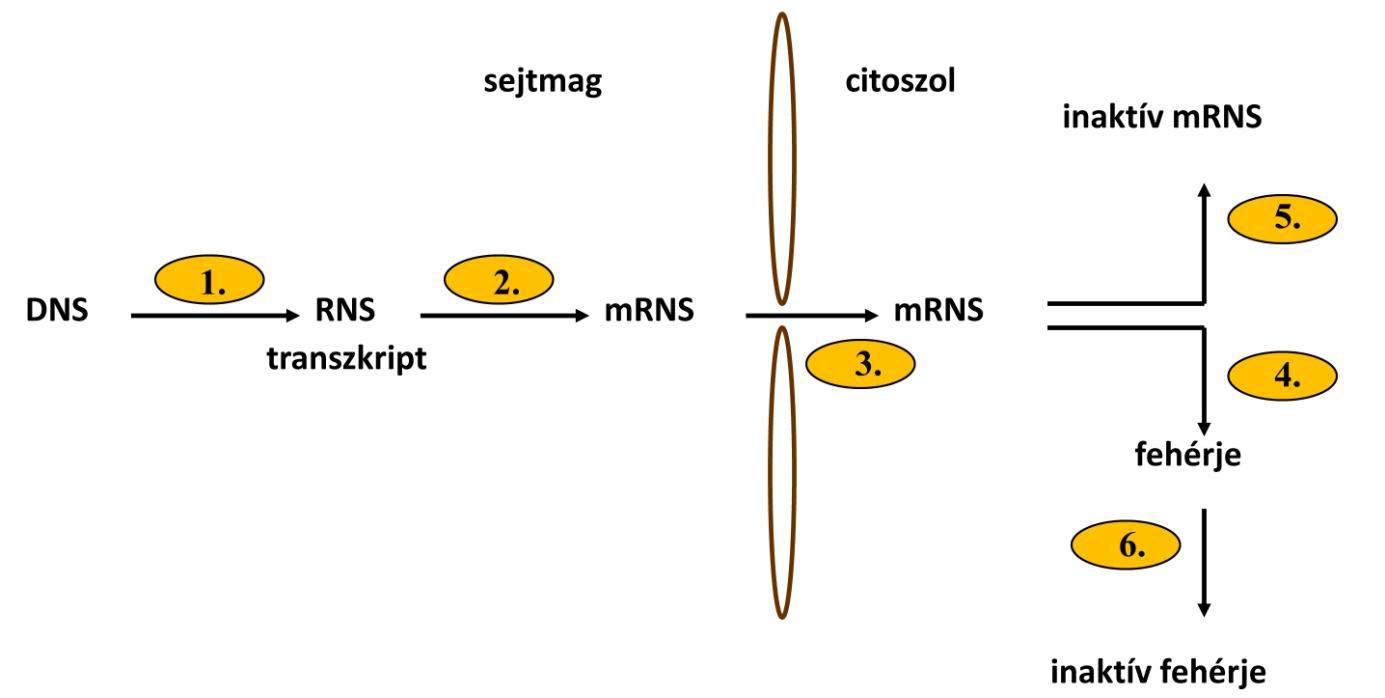 hogyan érik,
alternatív splicing
melyik RNS
fog átíródni
melyik exportálódik,
hol lokalizálódik
melyik aktiválódik, deaktiválódik,
kompartmentalizálódik, degradálódik
A szemben lévő bázispárok N-glikozidos kötései nem pont szemben vannak:

Kis árok és nagy árok
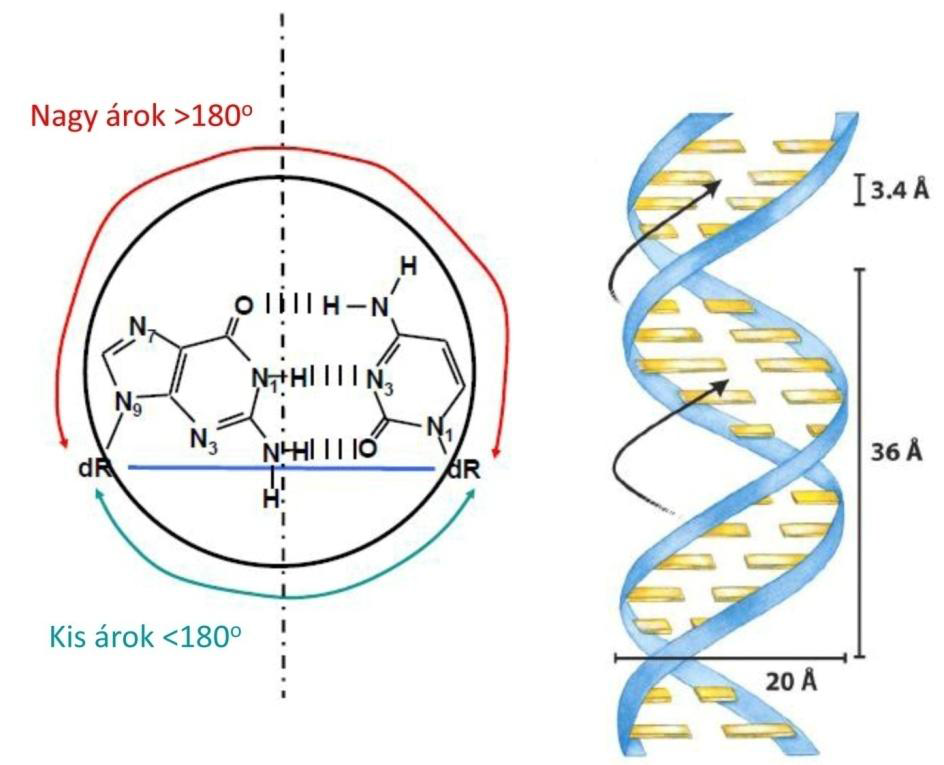 A-T vagy G-C gazdag régiók torzíthatják a szerkezetet
A transzkripció szabályozása
A nagy árok funkciós csoportjai letapogathatóak
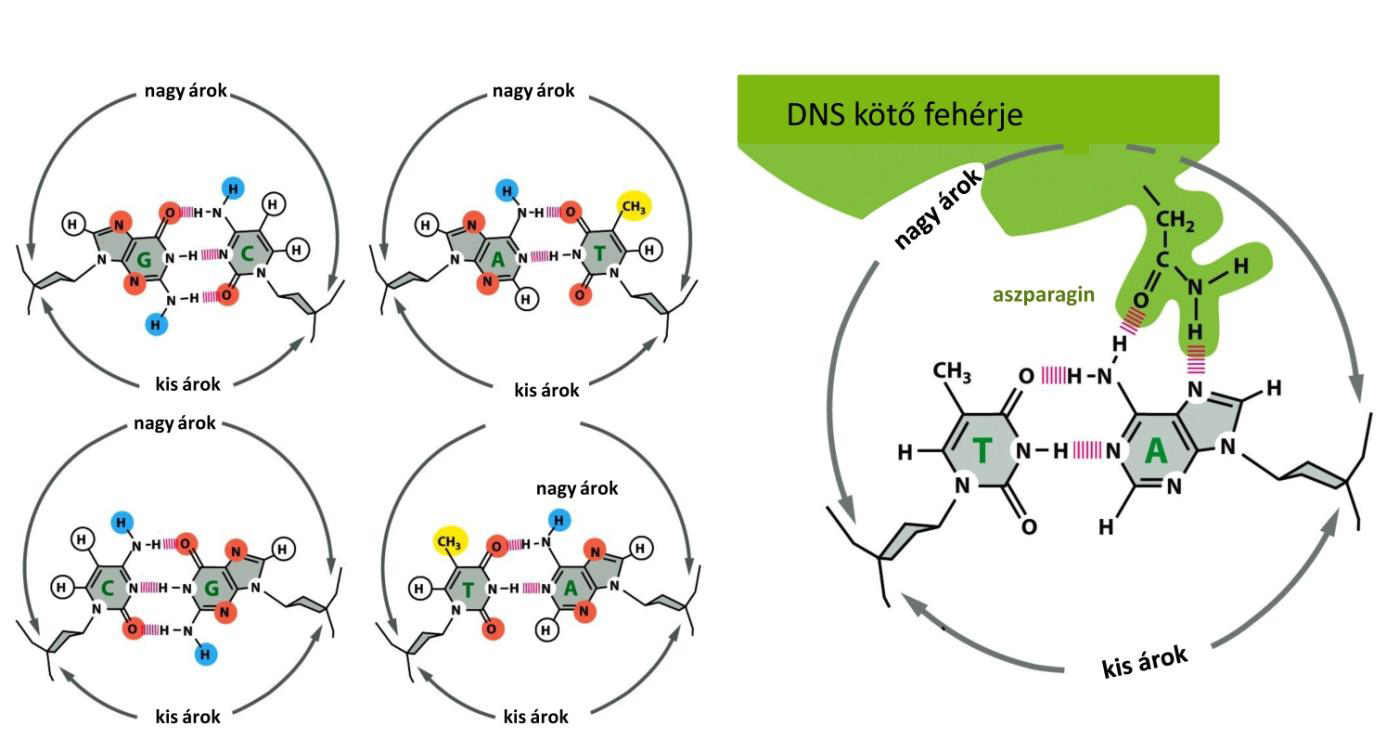 Génregulációs fehérjék
Nagy affinitással kötnek a specifikus DNS-szakaszhoz
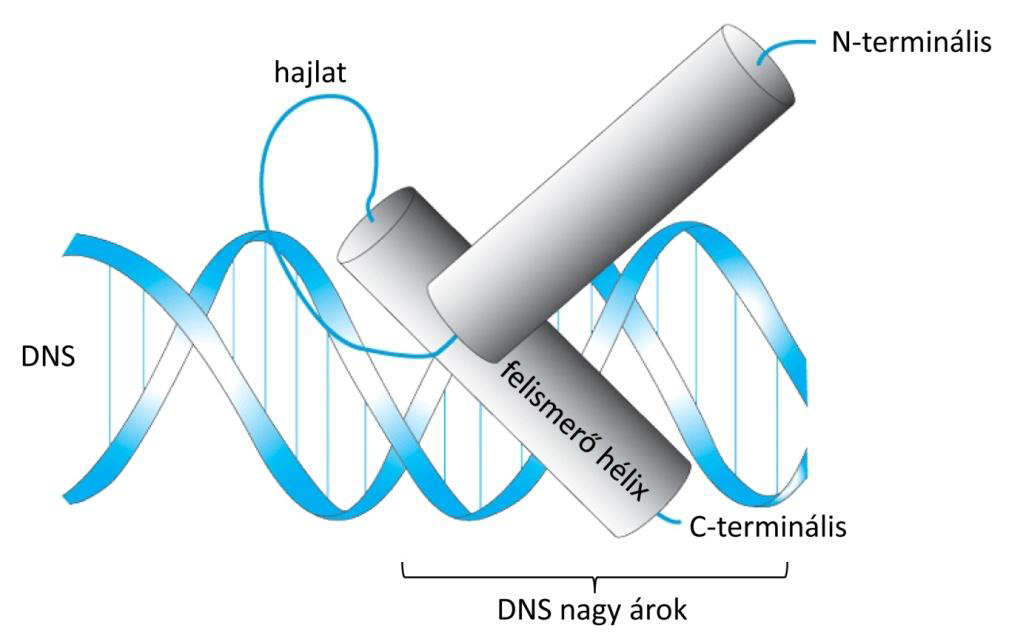 Helix-turn-helix: konzervatív motívum
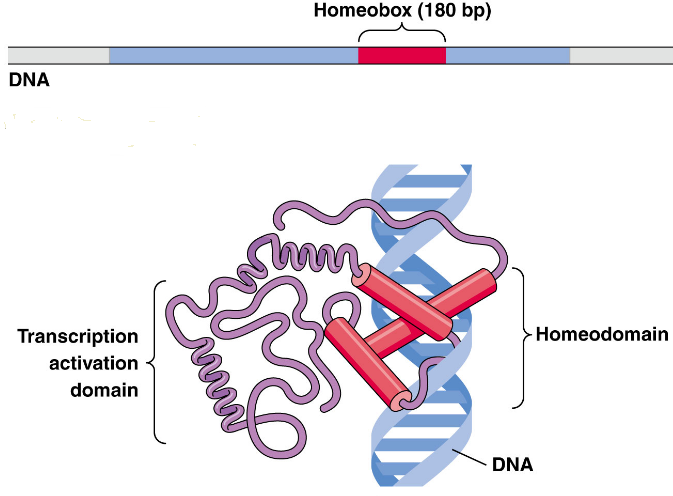 Helix-turn-helix: Gyakran dimerként köt
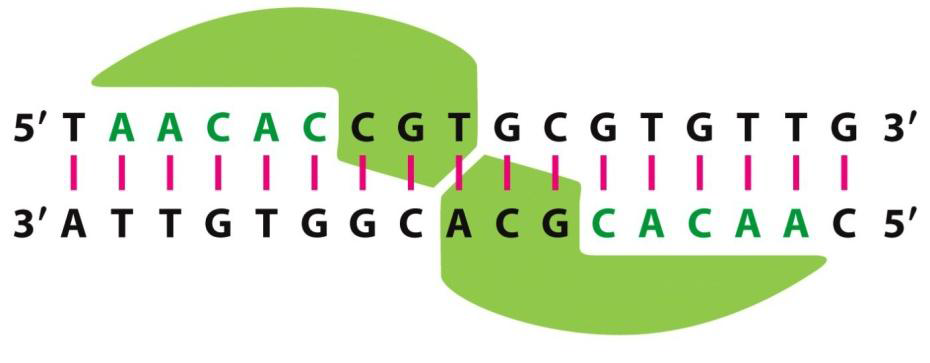 Homeodomén fehérjék: Konzervatív  60 AS-nyi régió (3 α--helix)
íródik át 180 nukleotidról
(homeo-box)

A morfogenezisért felelős transzkripciós faktorok:
Gombák, állatok, növények
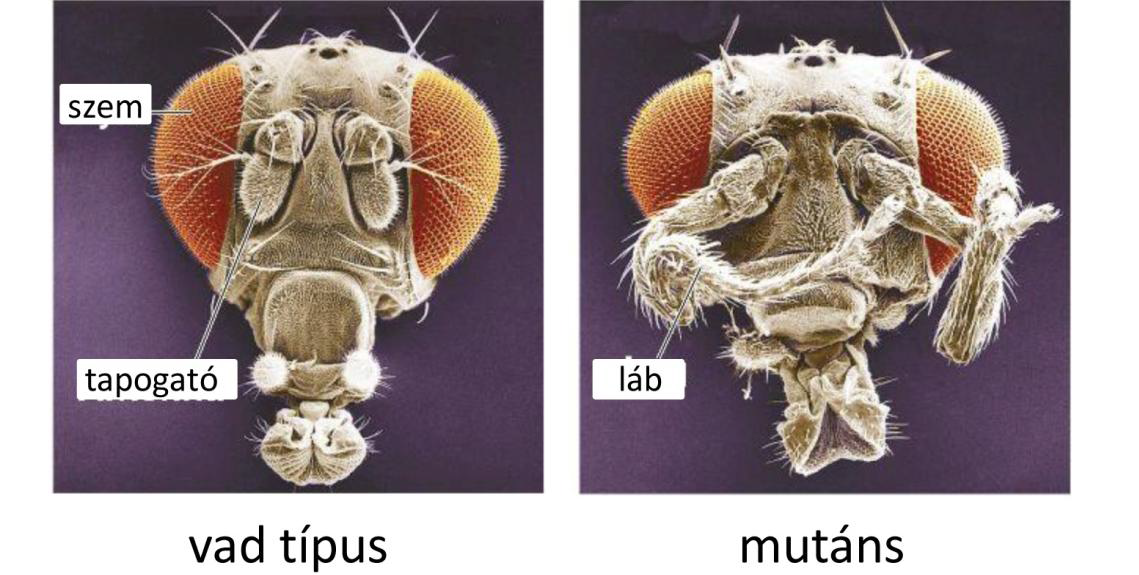 Cink-ujj fehérjék
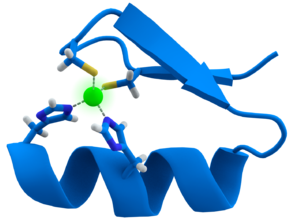 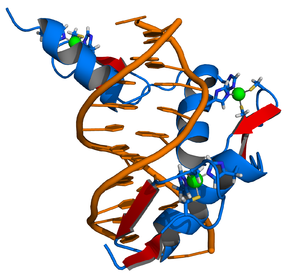 α-hélix és β-redő
Cys és His oldalláncok: koordinatív kötés
Proteázok és transzkripciós faktorok
Leucin zippzár
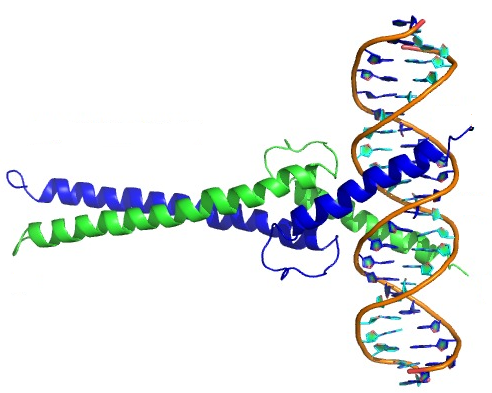 Homo- vagy heterodimerek:
Változatos felismerő részek
hidrofób oldalláncoknál
kapcsolódnak egymással
Helix-loop –helix: homo- és heterodimerek is
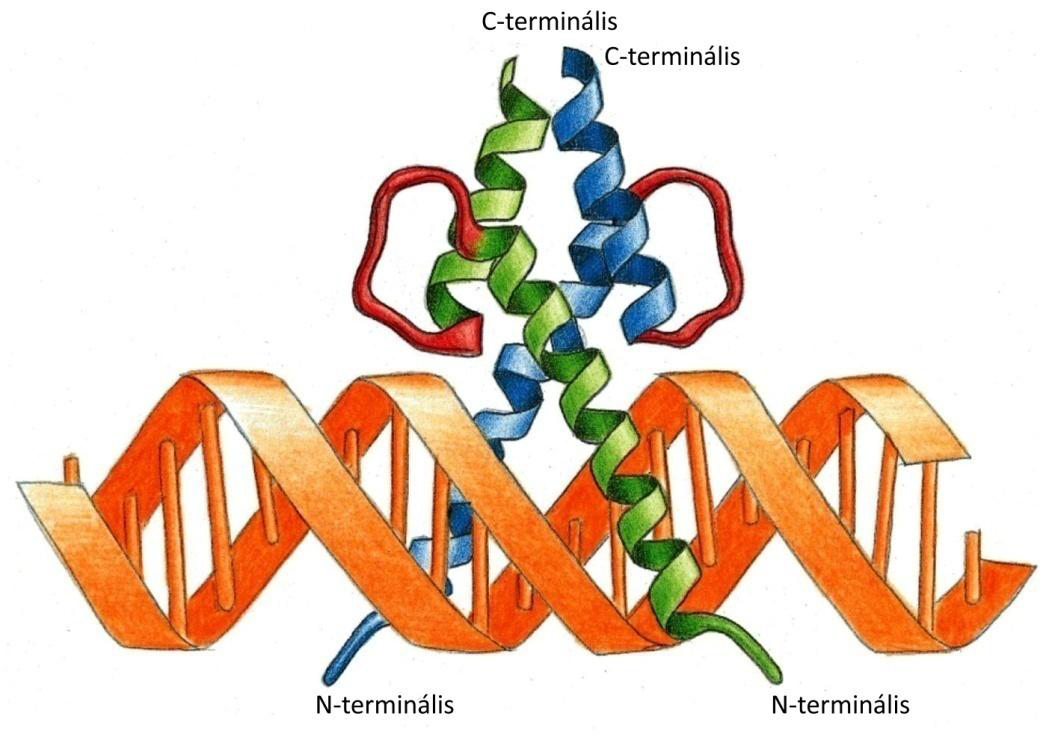 Heterodimerek: lehetőség a szabályozásra
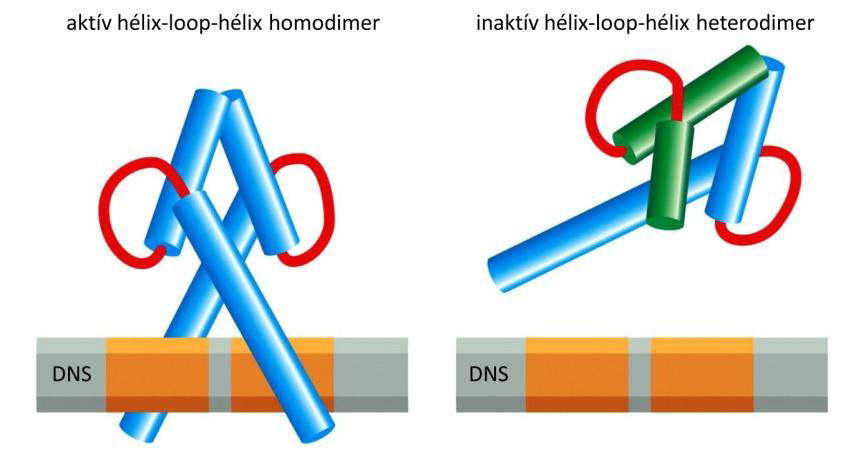 Transzkripció: Az RNS-polimeráz működése
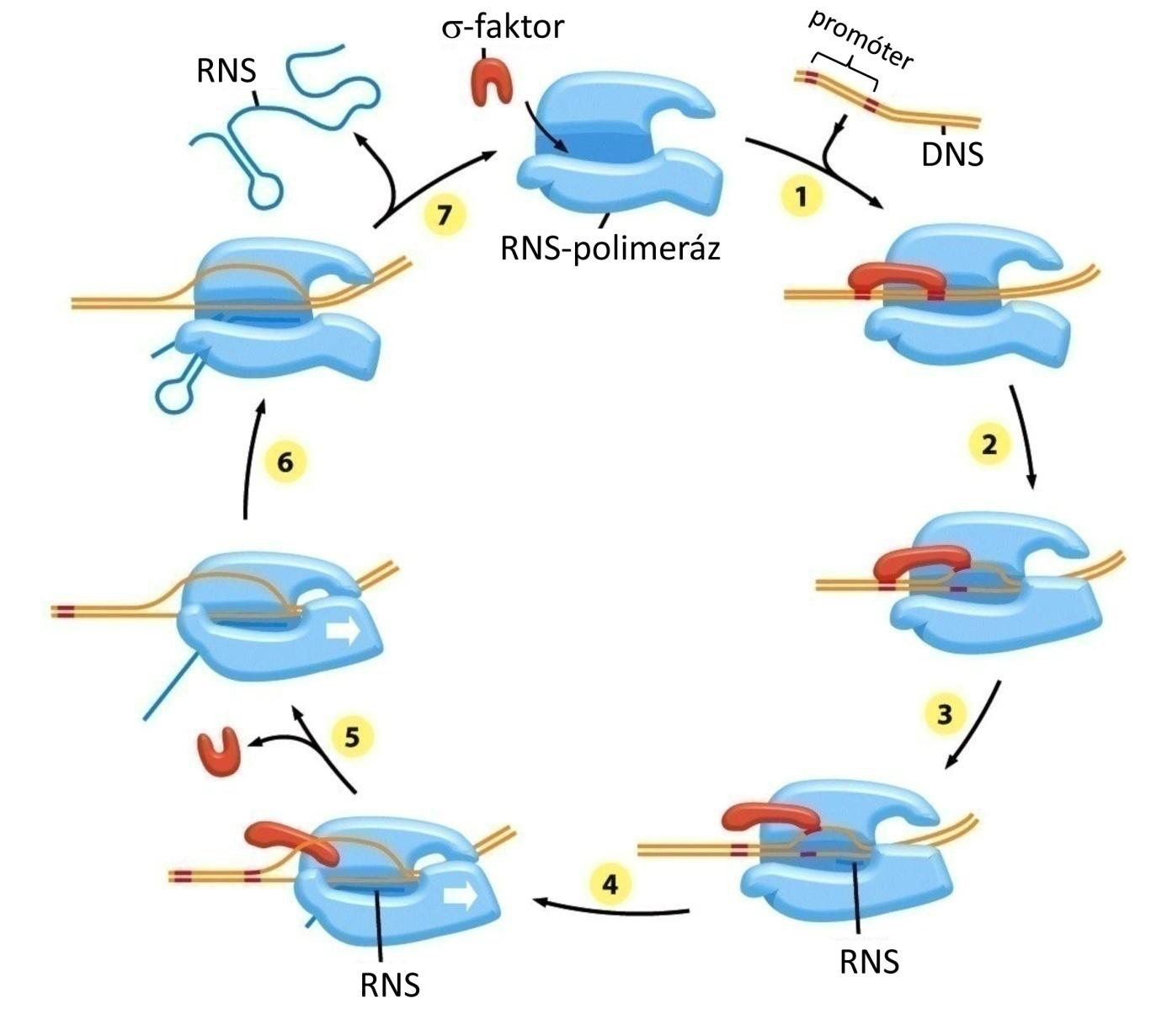 A transzkripció szabályozása
Konstitutív RNS-szintézis:
erős promóterek
gyenge promóterek
Regulált RNS-szintézis:
aktivátor fehérjék
represszor fehérjék
- Aktivátor és represszor fehérjék gyakran nagyon hasonló (HLH) szerkezetűek
- Attól függően, hogy betakarja a promóter régiót, vagy csak mellete van, dőlhet el a szerepe ugyanannak a faktornak
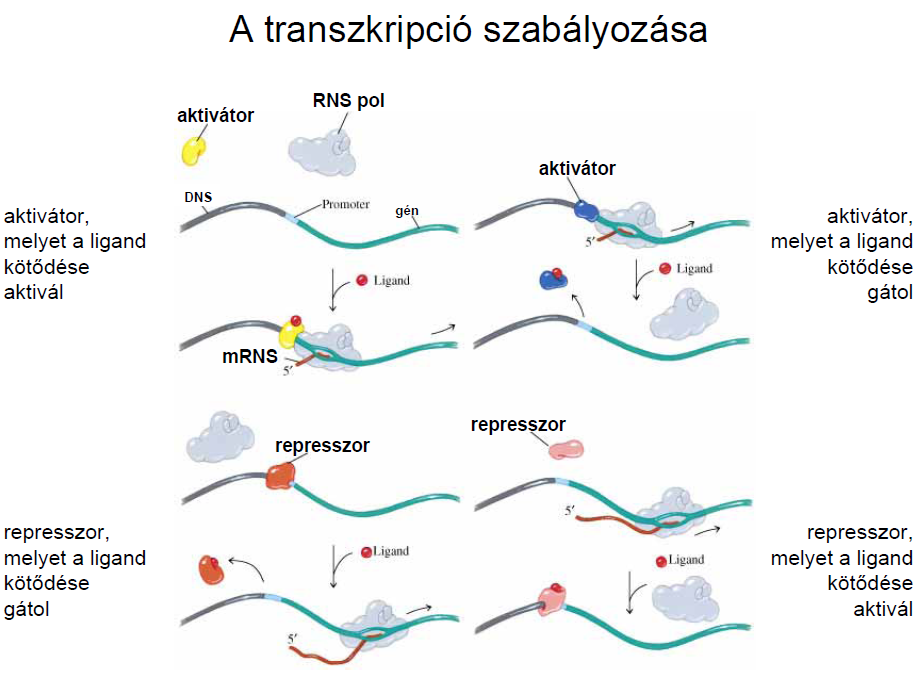 pozitív represszió
pozitív indukció
negatív represszió
negatív indukció
A lac-operon: pozitív indukció és negatív indukció
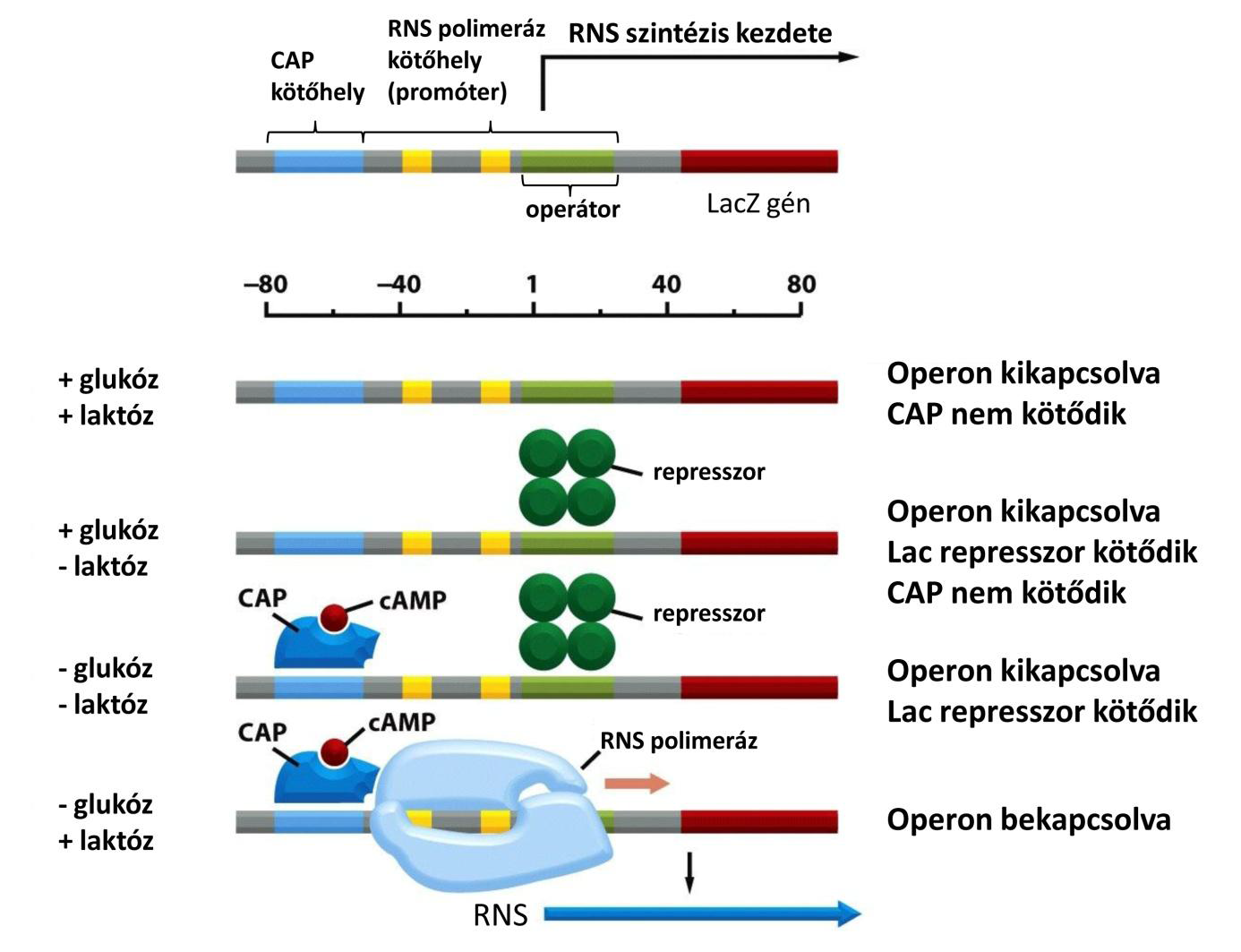 A trp operon felépítése
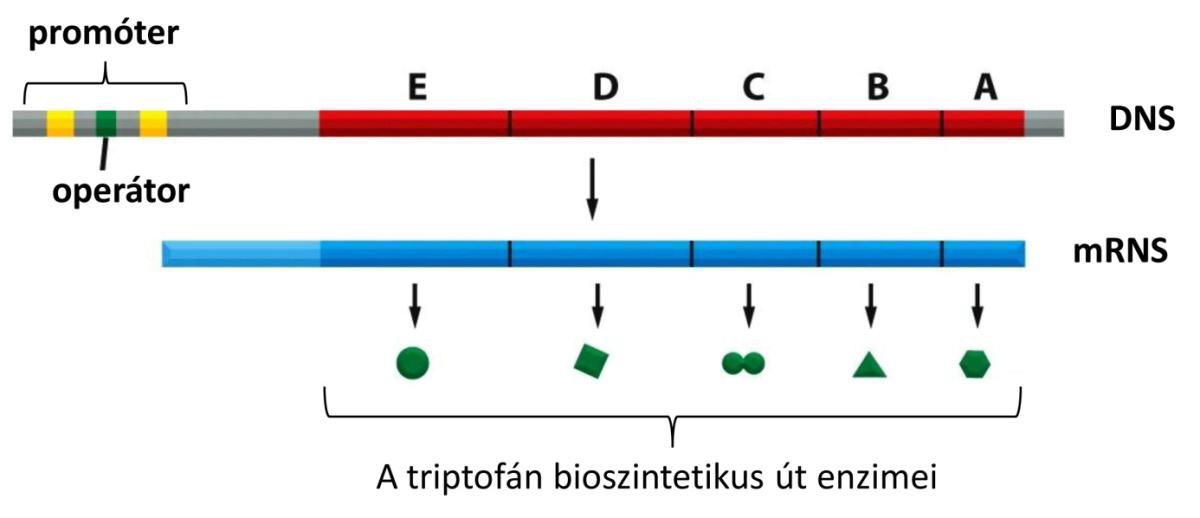 A triptofán represszor működése
Szabályozás az iniciáció szintjén
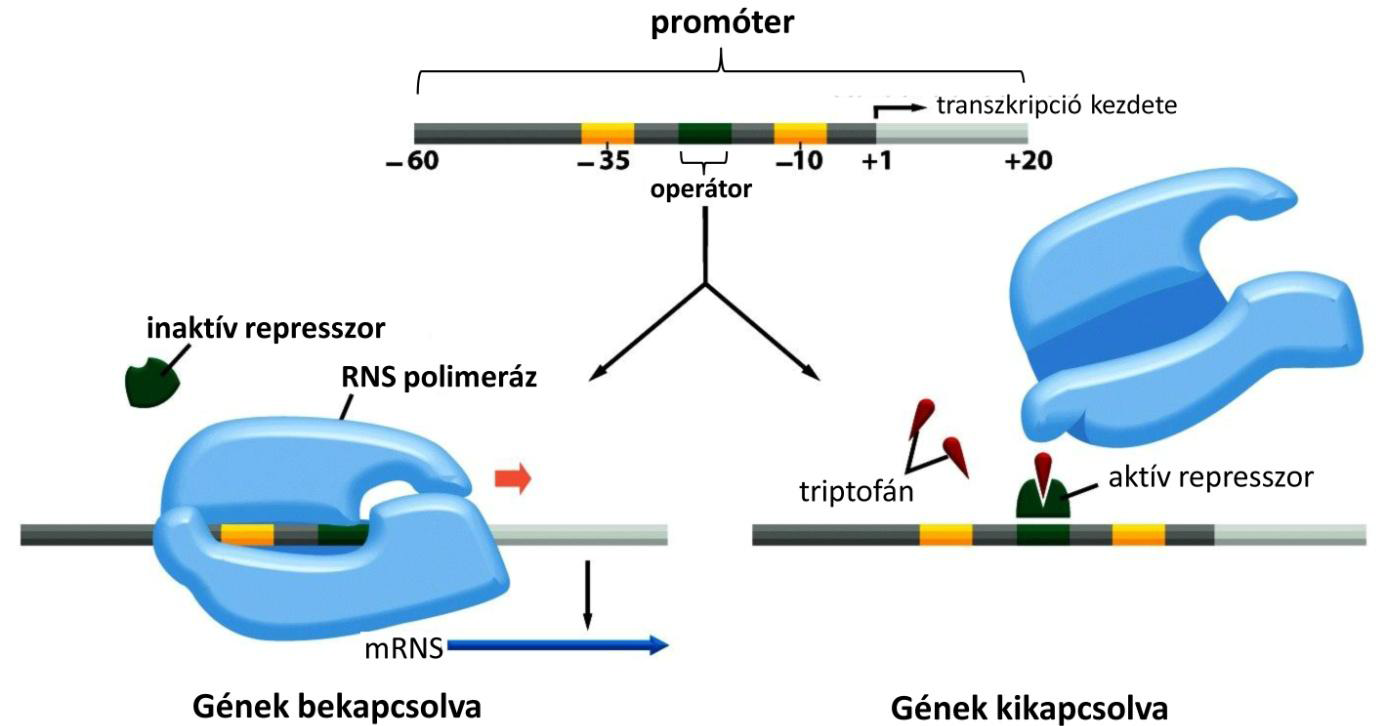 A triptofán represszor működése
Szabályozás az iniciáció szintjén
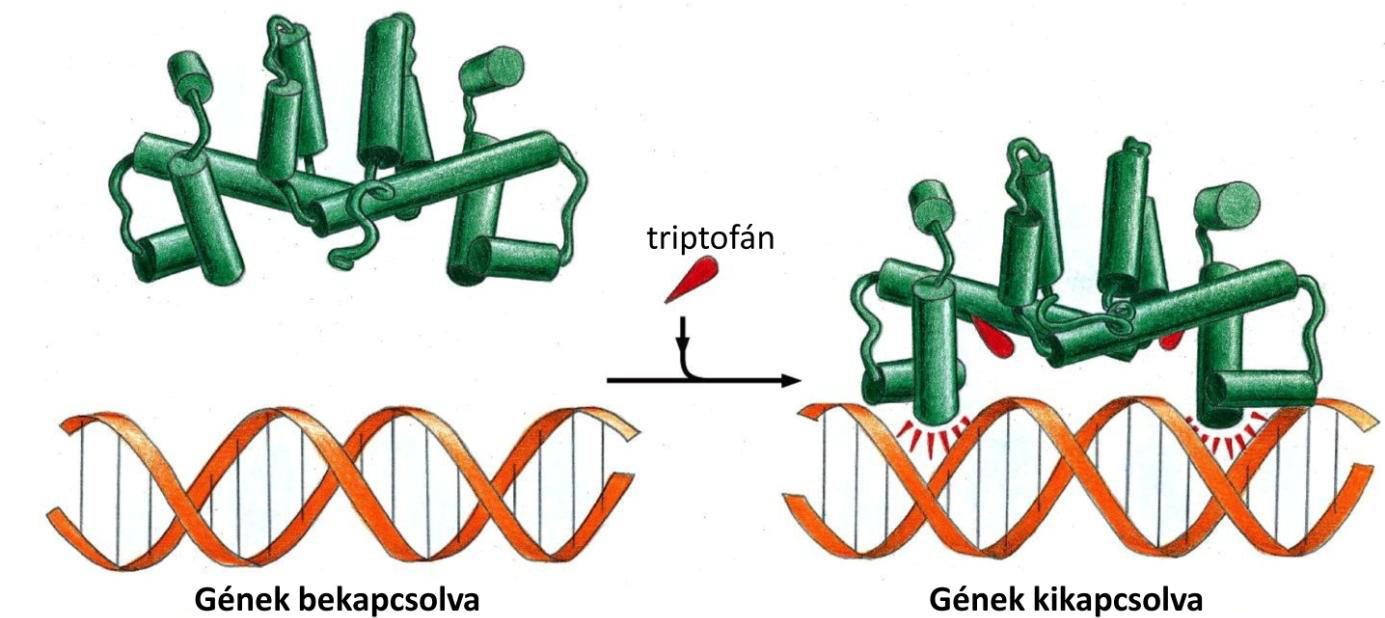 Szabályozás a termináció szinjén
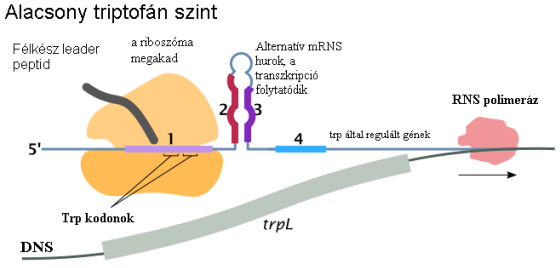 Szabályozás a termináció szinjén
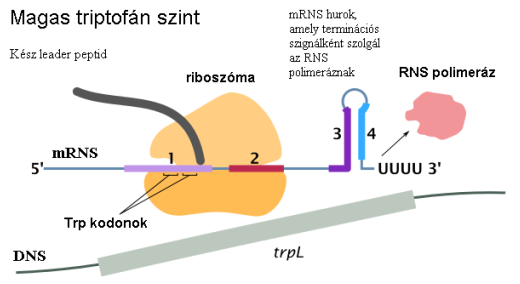 A triptofán represszor működése
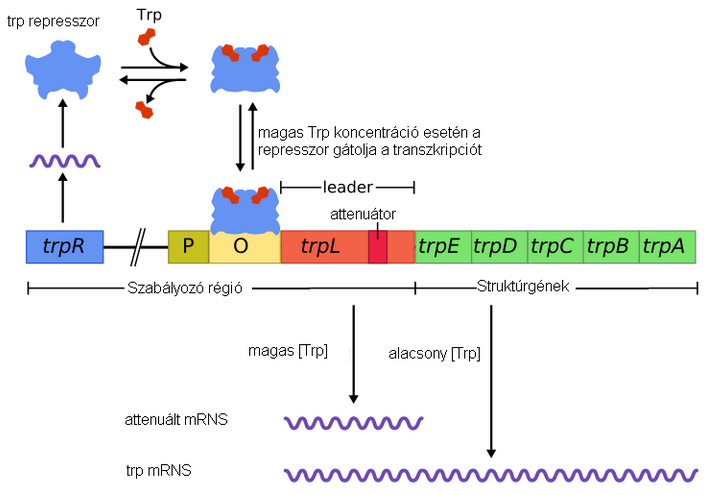 Kettős szabályozás
Transzkripció regulációja eukariotákban
- RNS-polimeráz önmaga nem képes a DNS-t felismerni:
Állandó transzkripciós faktorok (nem specifikusak)

- Kromatinba csomagolt DNS: Új mechanizmusok kellenek

- Messzi DNS-szakaszokhoz kötő fehérjék is regulálhatnak:
enhancer, silencer régiókon, egy promótert sok régió
génaktivátor, génregulációs fehérjék

- Módosítják, pozícionálják az
RNS polimerázt és a transzkripciós
faktorokat (1.)
- Megváltoztatják a kromatinszerkezetet
a promóter körül (2.)
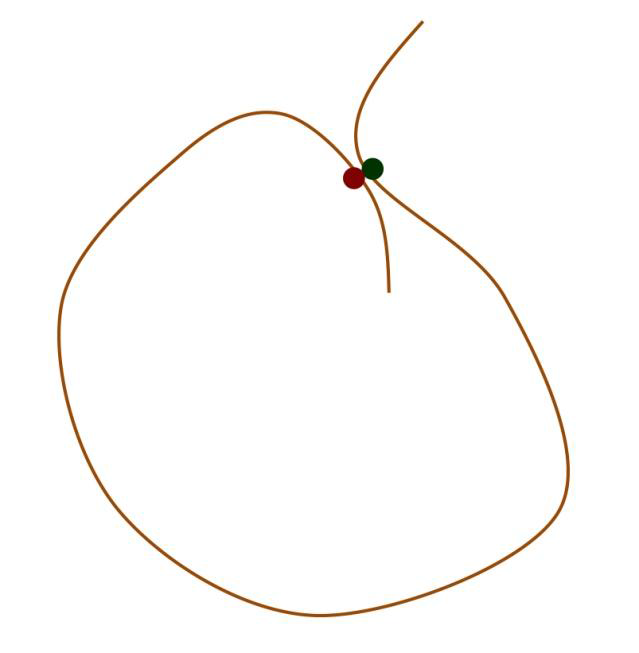 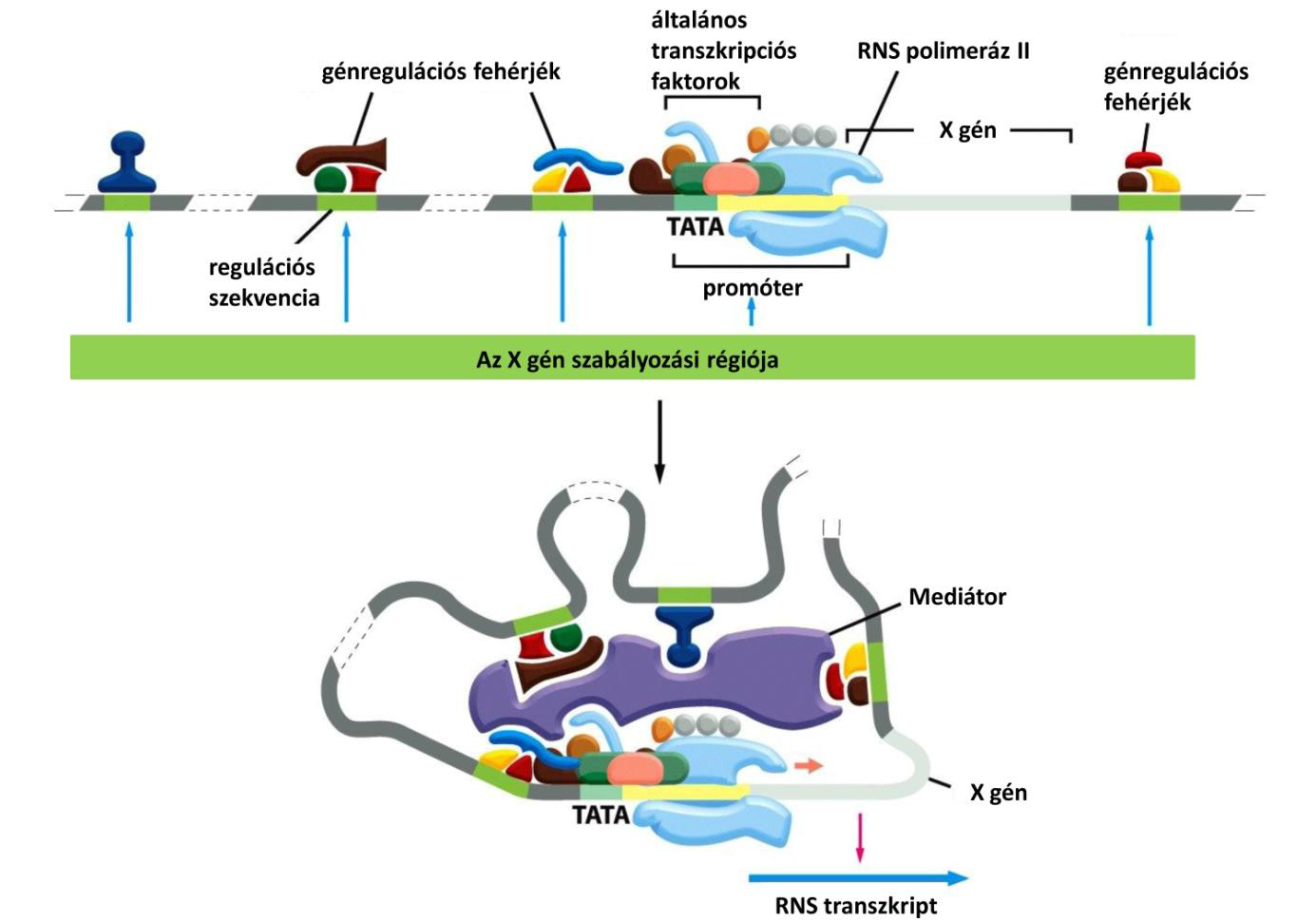 Általános transzkripciós faktorok:
Nagy mennyiség, kis változatosság
Génregulációs fehérjék: 
kb. 1000-3000 fajta lehet, kis mennyiség
DNS-t ill. fehérjéket ismernek fel
specifikusak
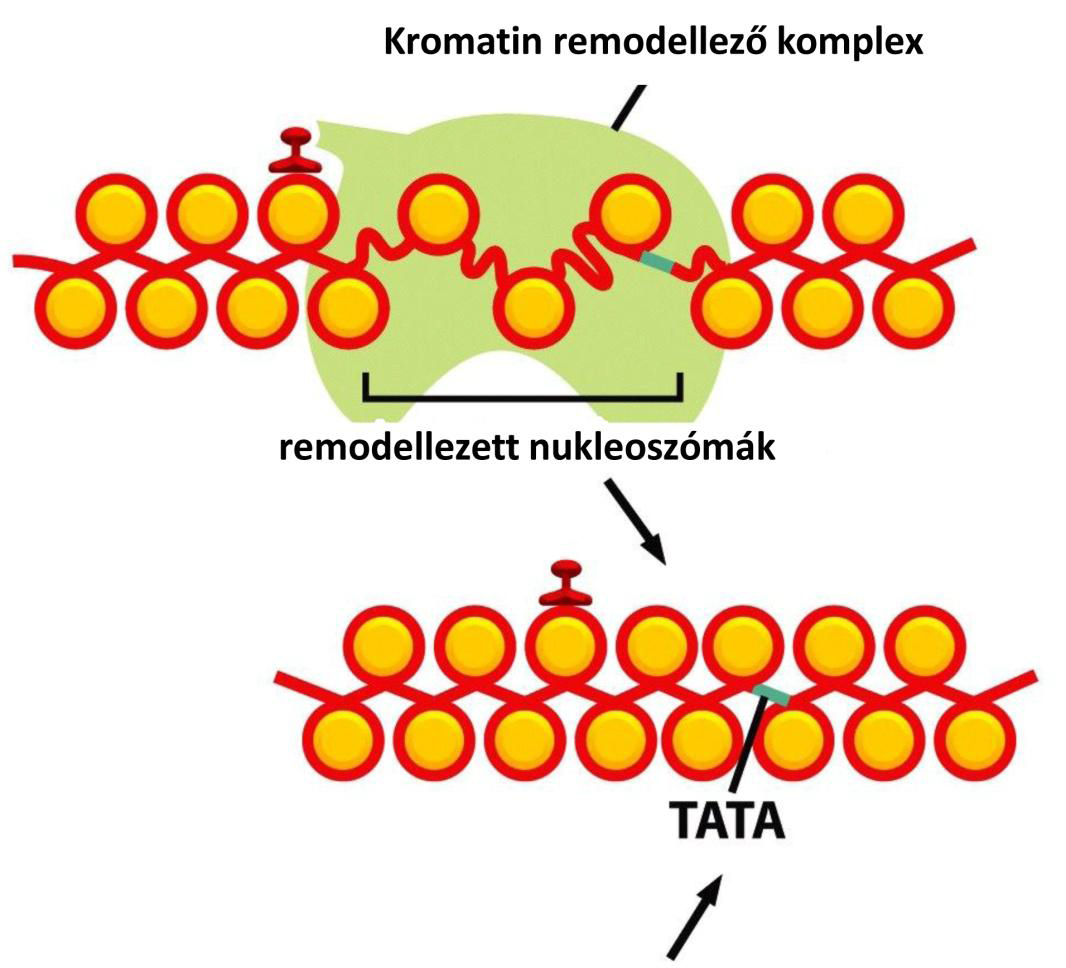 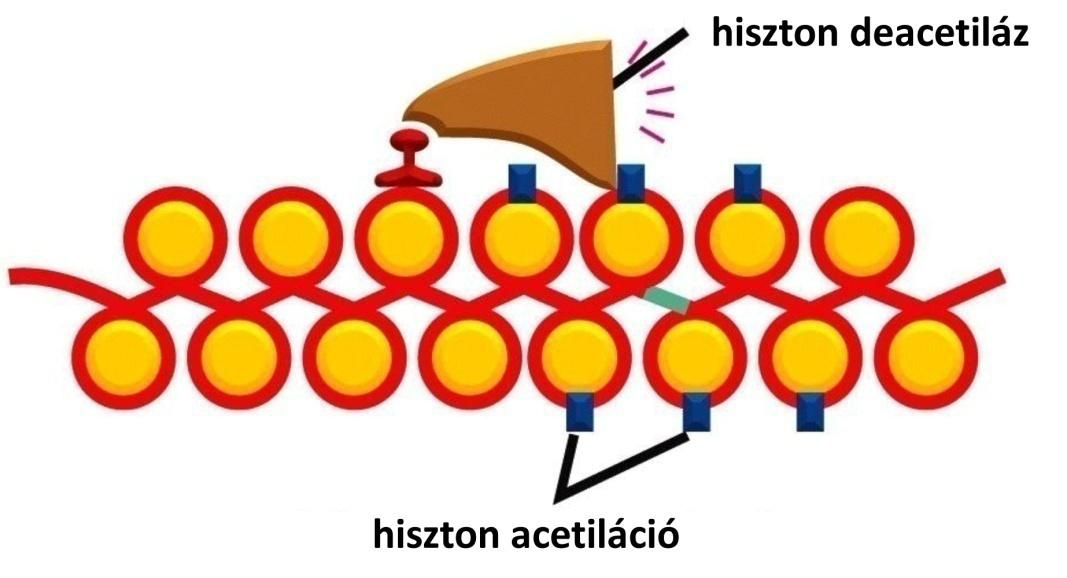 (represszió)
(aktiváció)
Koaktivátorok, korepresszorok
Más-más fehérjékhez is kapcsolódhatnak:

Általásnos transzkripciós faktorokhoz,
RNS-polimerázokhoz
Hiszton-remodellező fehérjékhez
Hiszton deacetilázokhoz
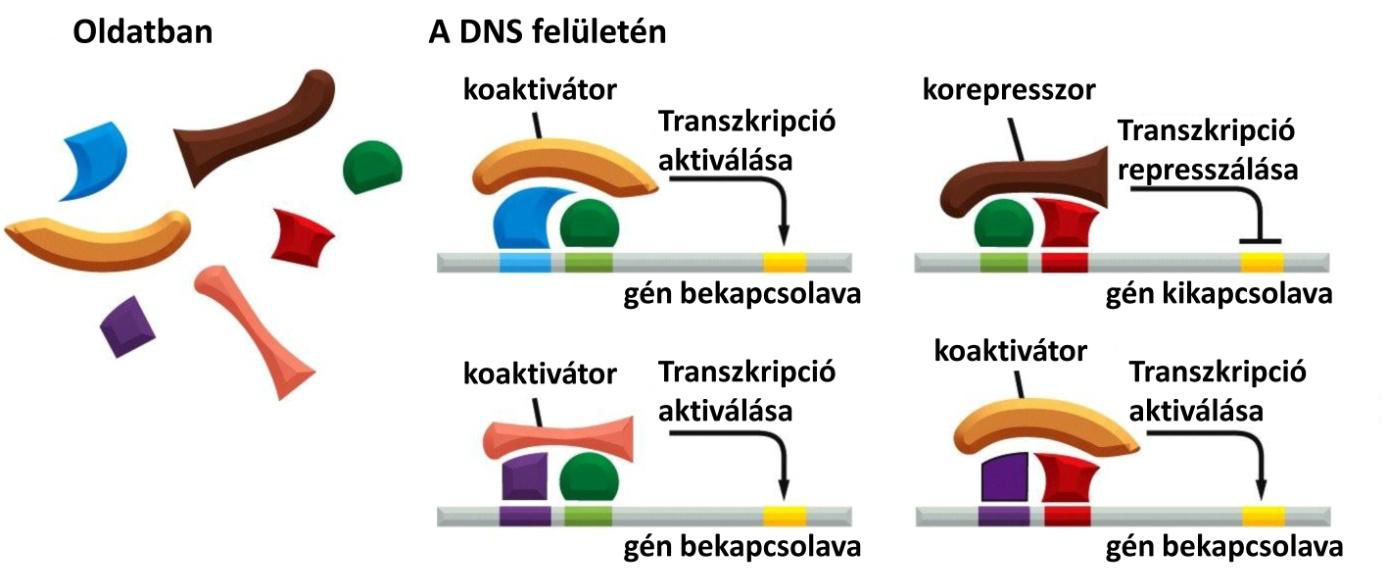 Az enhanszoszóma működése


meghajlítja a DNS-t , elősegíti a többi fehérje bekapcsolódását
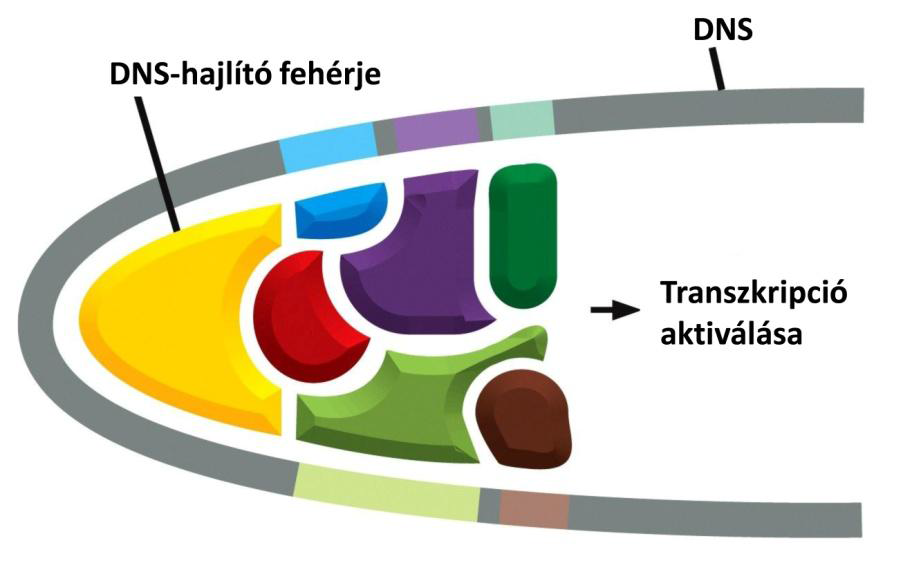 Inzulátor szakaszok
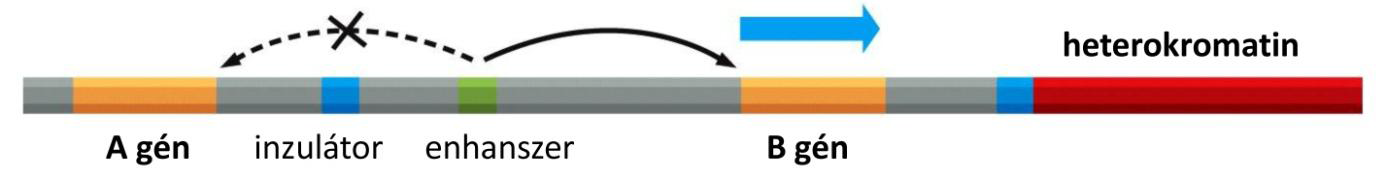 Az X kromoszóma inaktiválódása nőstényben:
Mozaikosság
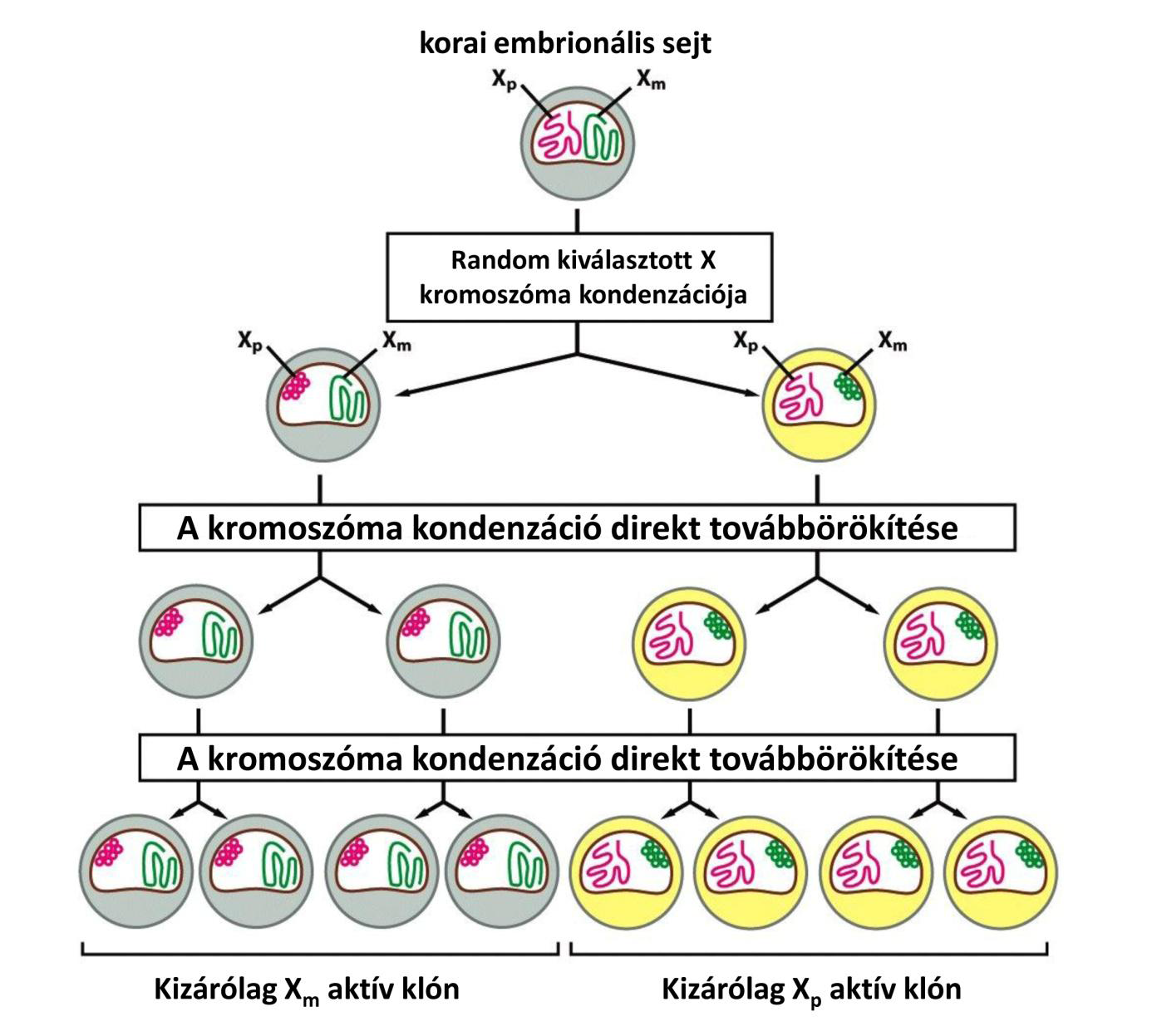 Ivarsejtek: visszaalakul
működő X kromoszómává
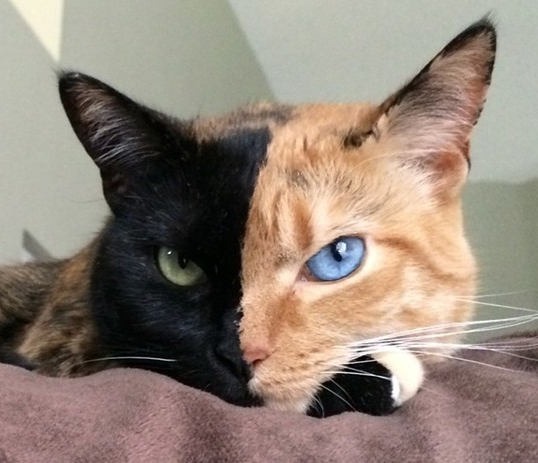 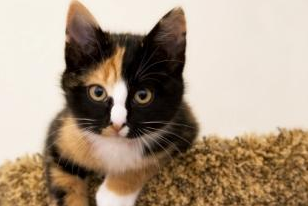 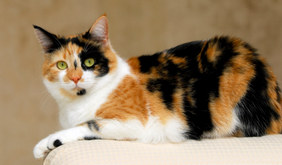 Calico-macska:
Csak a nőstények!
A heterokromatin állapot tovaterjedése
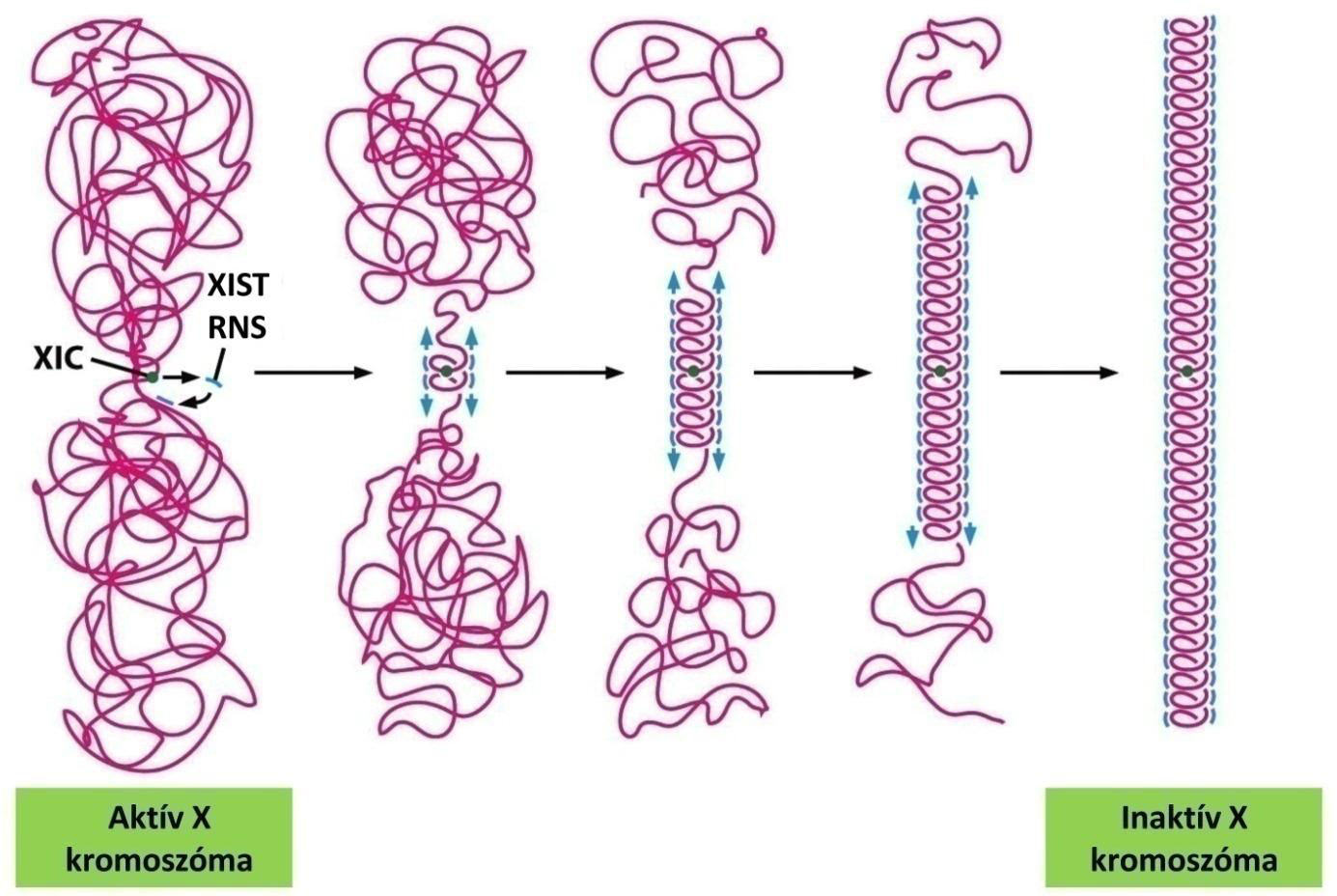 XIST-RNS, hiszton 2A, deacetilált H3 és H4, metilált H3 és DNS
A metilációs mintázat tovább öröklődik
A metiltranszferázok a CG/GC párokon működnek
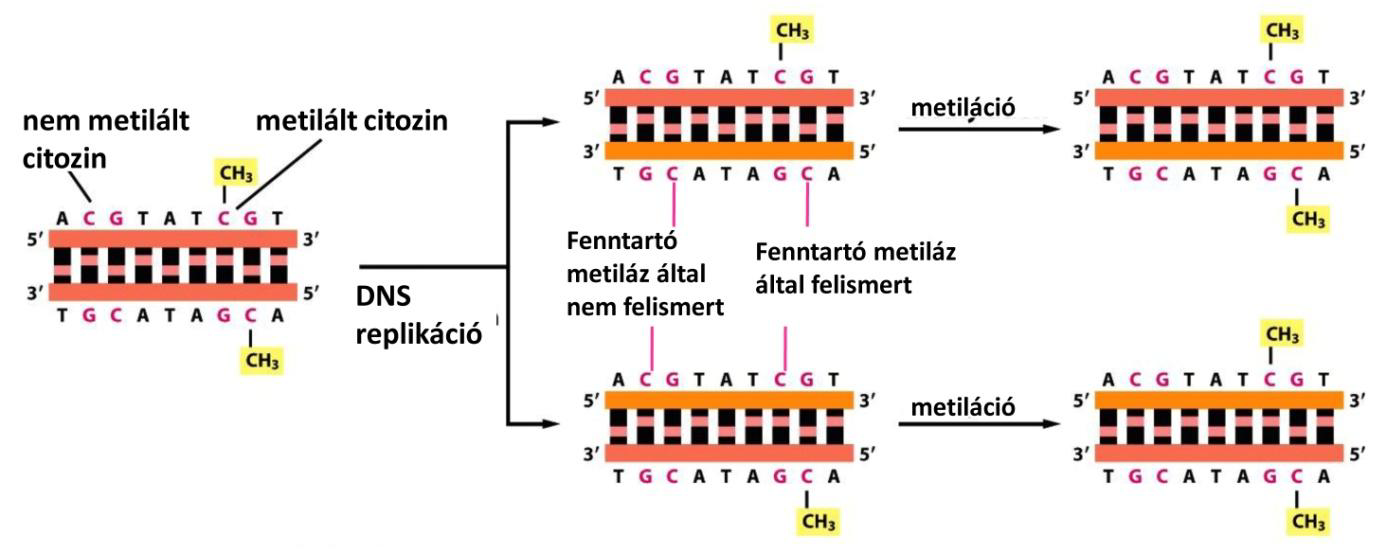 A metilációs mintázat
Gerincesek egyedfejlődése során változik:

1. Megtermékenyítés után általános demetilációs hullám. Okai:

-  Metiltranszferázok szupressziója
- Replikációk sorozatban, metiláció nélkül
- Specifikus demetilázok hatására

2. Embrió a méh falában: Új metilációs mintázat alakul ki:

- De novo metiltranszferázok
- Fenntartó metiltranszferázok
A metiláció hatása: gének inaktiválása
Inaktív kromoszóma részek (heterokromatin), Barr-test
Specifikus fehérjék ismerik fel a metilált részeket:

- Kromatin remodelling
- Hiszton deaciláció
- Kromoszóma kondenzáció
Metiláció nem elég, csak erősíti az inaktivációt:
Nagyobb különbség be és kikapcsolt gének termékei között
(akár egymilliószoros)
Transzpozonok transzkripciójának akadályozása
CG szigetek
- Metilált citozin dezaminálódhat: Timin
- Az evolúció során elveszett a CG párok többsége
- Néhány helyen gyakoriak: ezek nem metiláltak
- Housekeeping génekben főleg
- Emlősökben kb. 20000 CG sziget (1000-2000 bp. hosszú)
- Gének detektálása ilyen módon
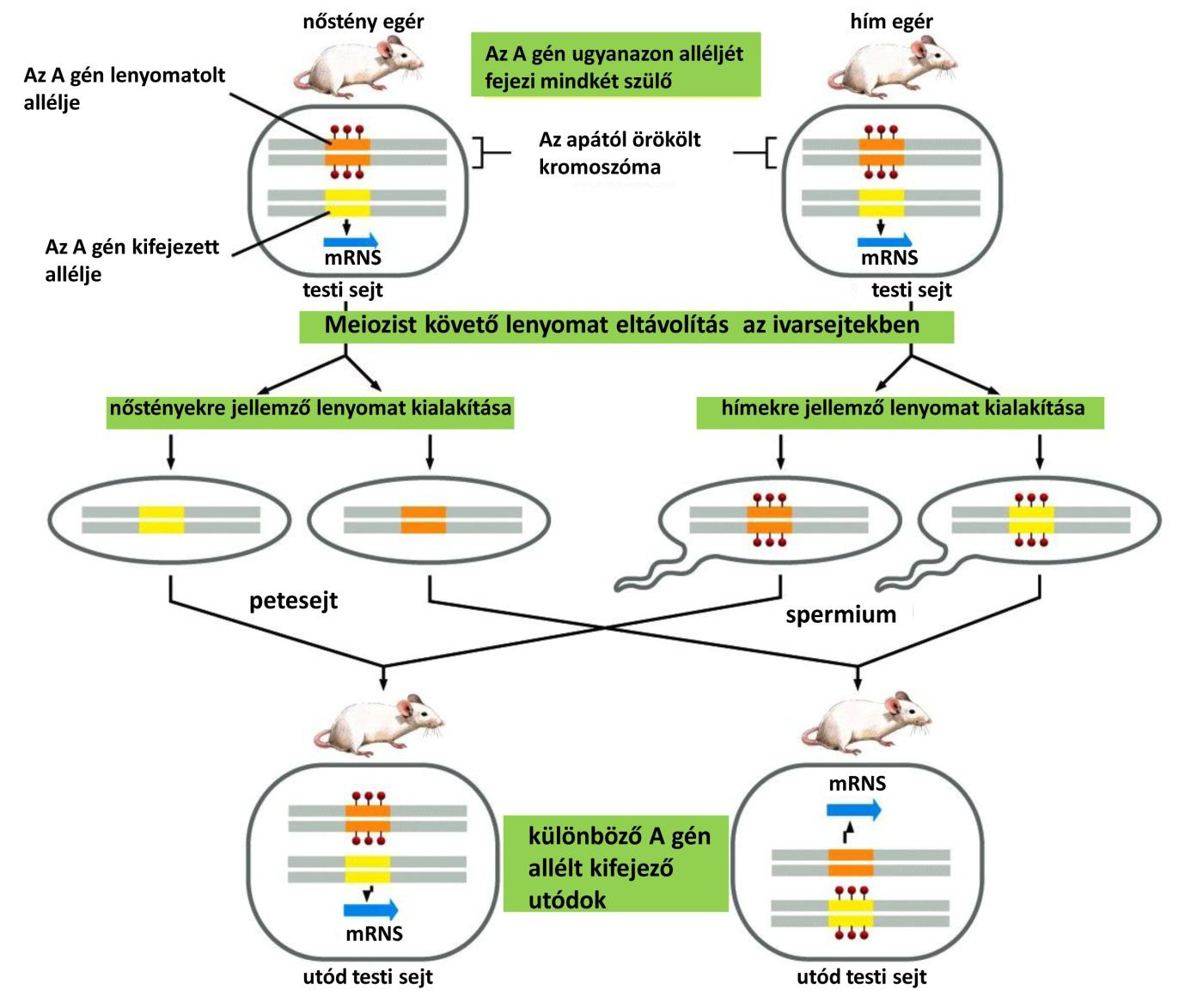 Genomi lenyomat:
Apától, v. anyától
származik az allél
A metiláció aktiválhatja is a transzkripciót
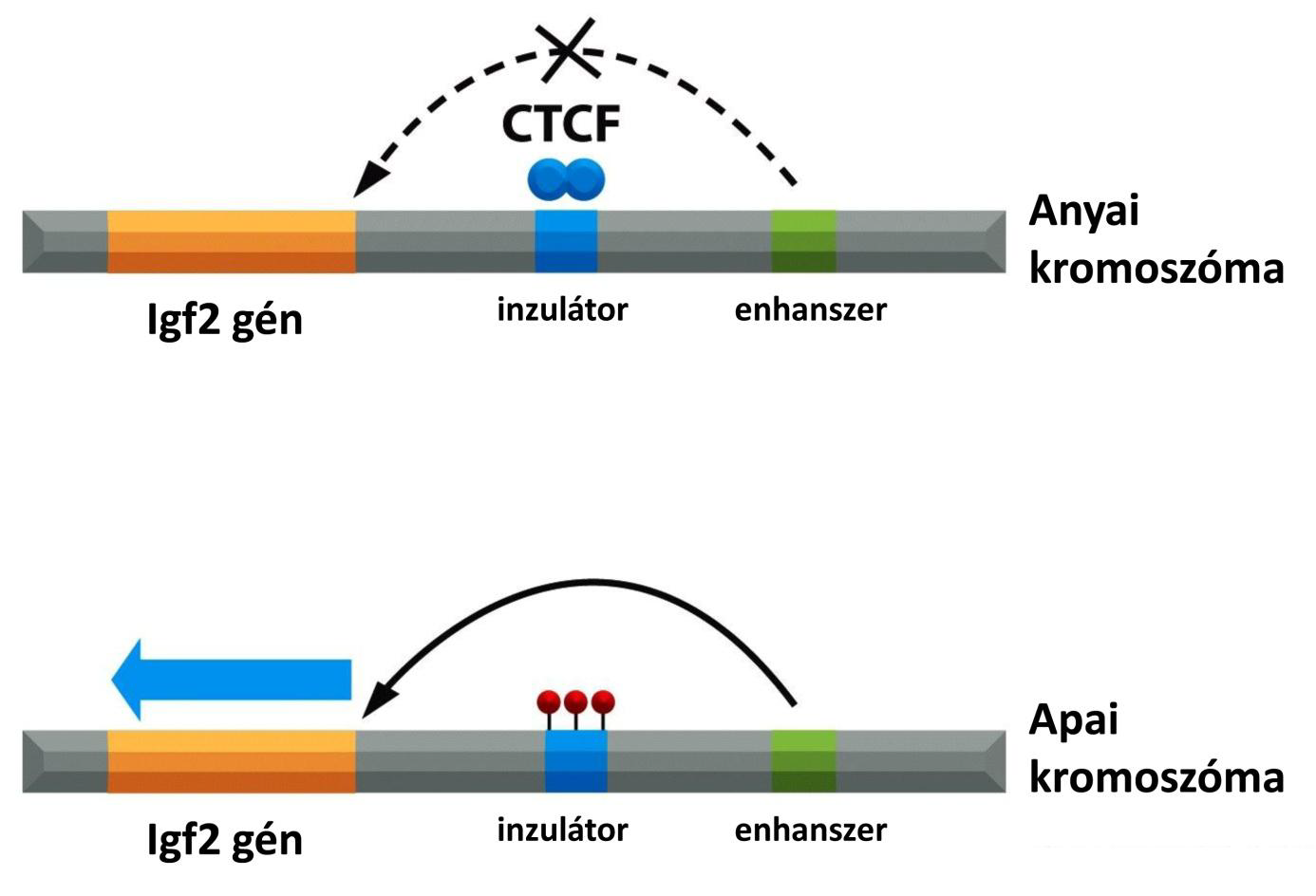